CHOOSING A BUSINESS ENTITY
LEGAL BENEFITS
&
TAX ADVANTAGES
Protect Your Business from the Flu
Vaccinate Your New Business Against Lurking Viruses
Such as…..
Plaintiff Lawyers
Or…
Personal Creditors Taking Your Hard Earned Money
Or Worst of all………..
Paying the Government More Taxes
Than You Legally Have to!!
If You Don’t Have Money to Burn
Then You Need to Carefully Consider the Tax Advantages to Having
A Formal Business Entity Such as a Limited Liability Company or a 
Subchapter S Corporation
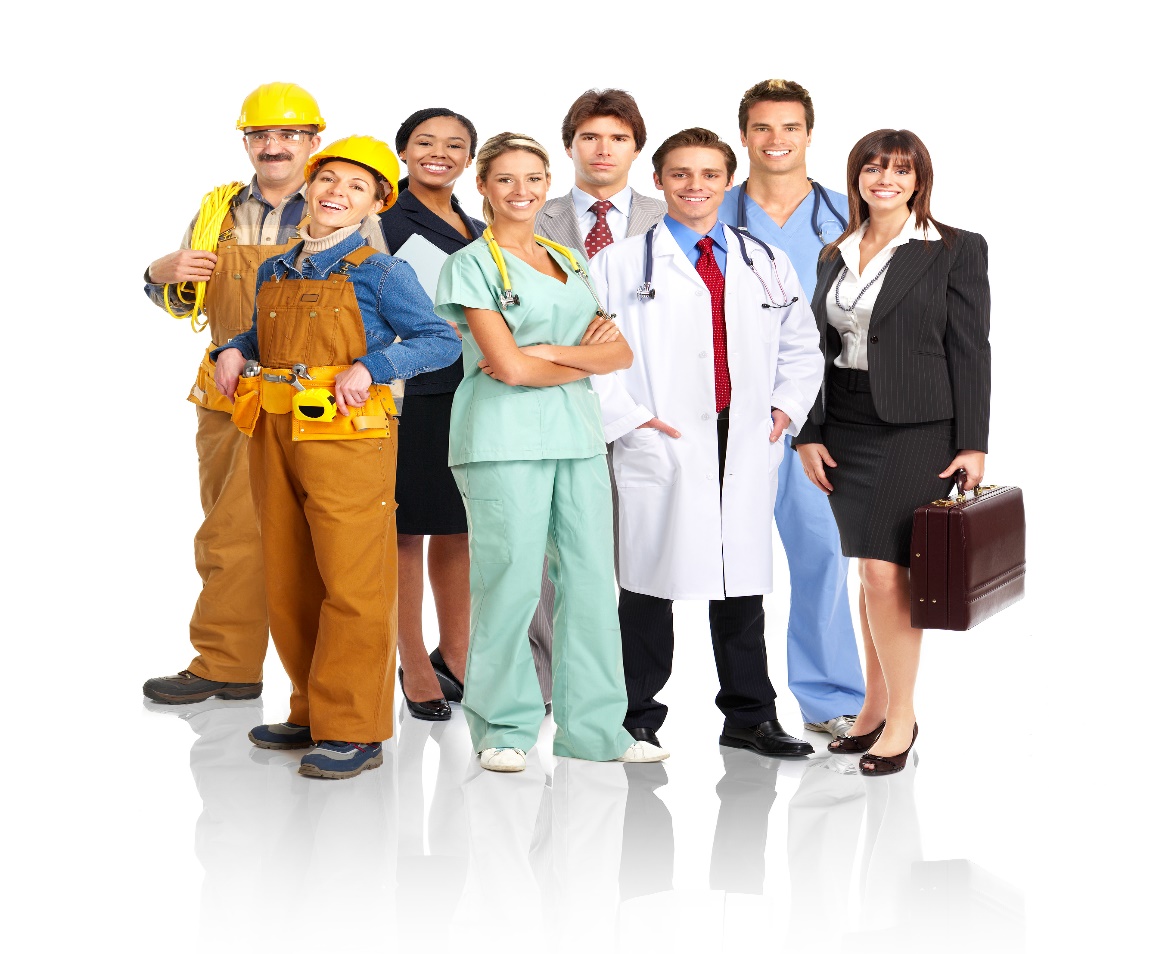 And If That’s Not Enough Reasons Yet
Let Me Give You a Few More
And This Will Be You..
The Successful Entrepreneur!!